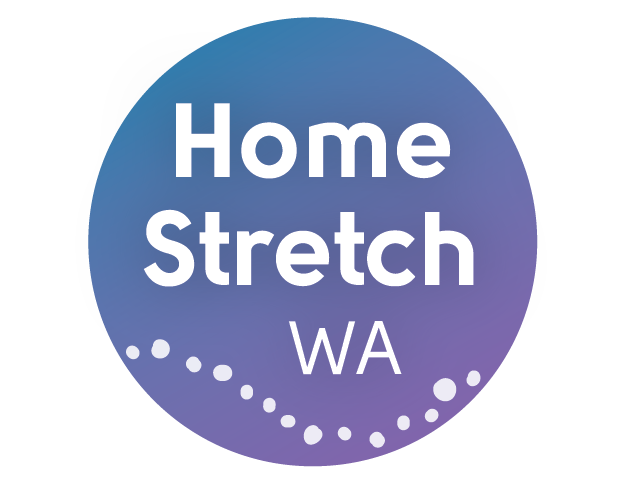 How to Smooth Transition Working Together timeline
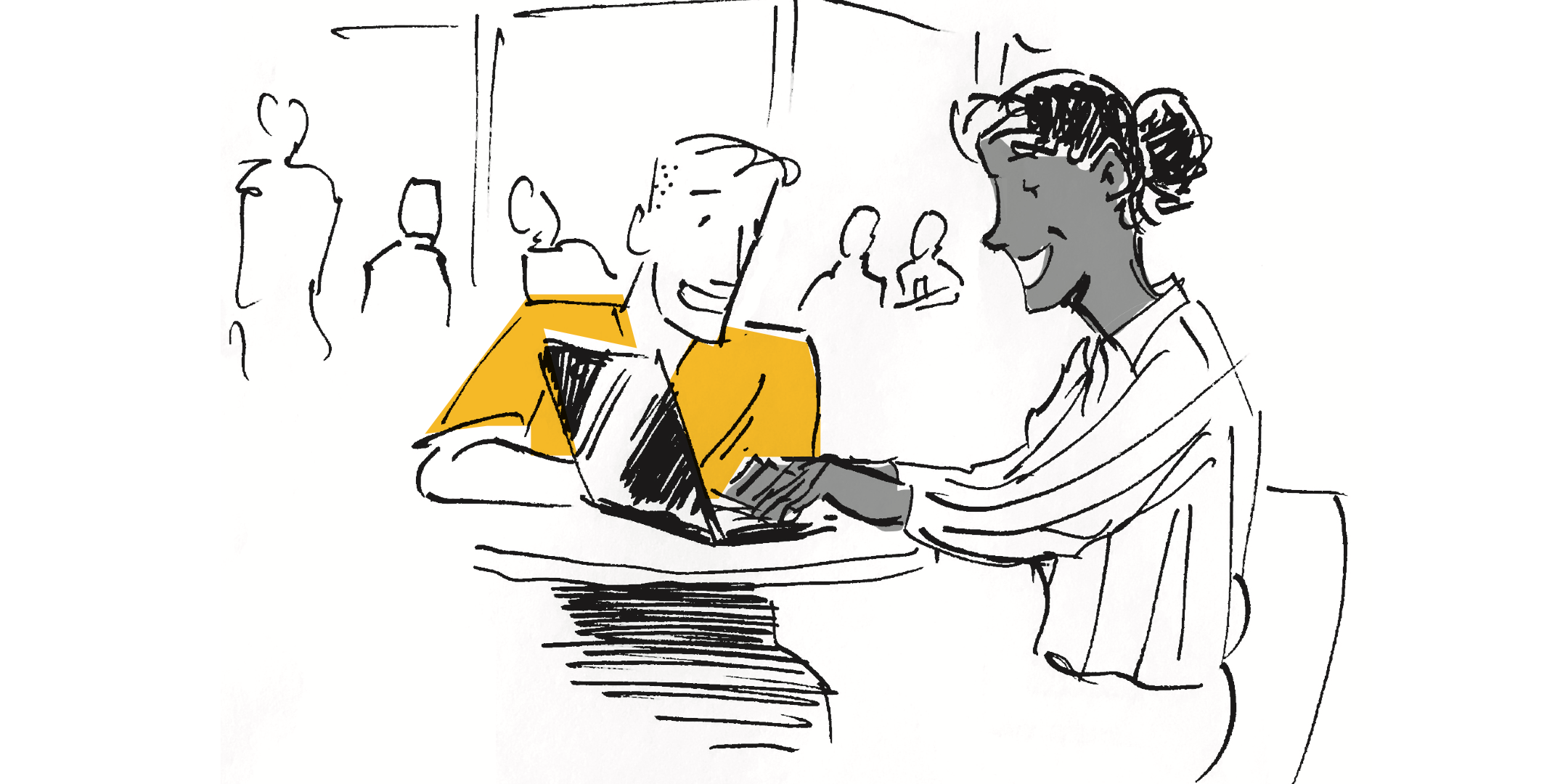 Use the Leaving Care Task Sheet checklists and Leaving Care Plan to allocate tasks appropriate for your young person into the following roles and timeline:  Case Manager/District, Work Together and Transition Coach
Month 2
Date:
Month 1
Date:
Month 3
Date:
Case Manager/District
Work Together
Transition Coach
ST-PT-002-Home Stretch WA - Smooth Transition - Working Together Resource Planning Timeline V1.0 Review Date: 01/08/27 Page 1 of 2
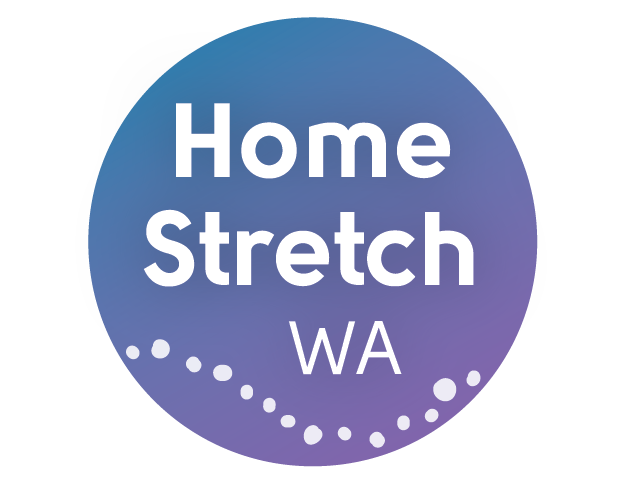 How to Smooth Transition Working Together timeline
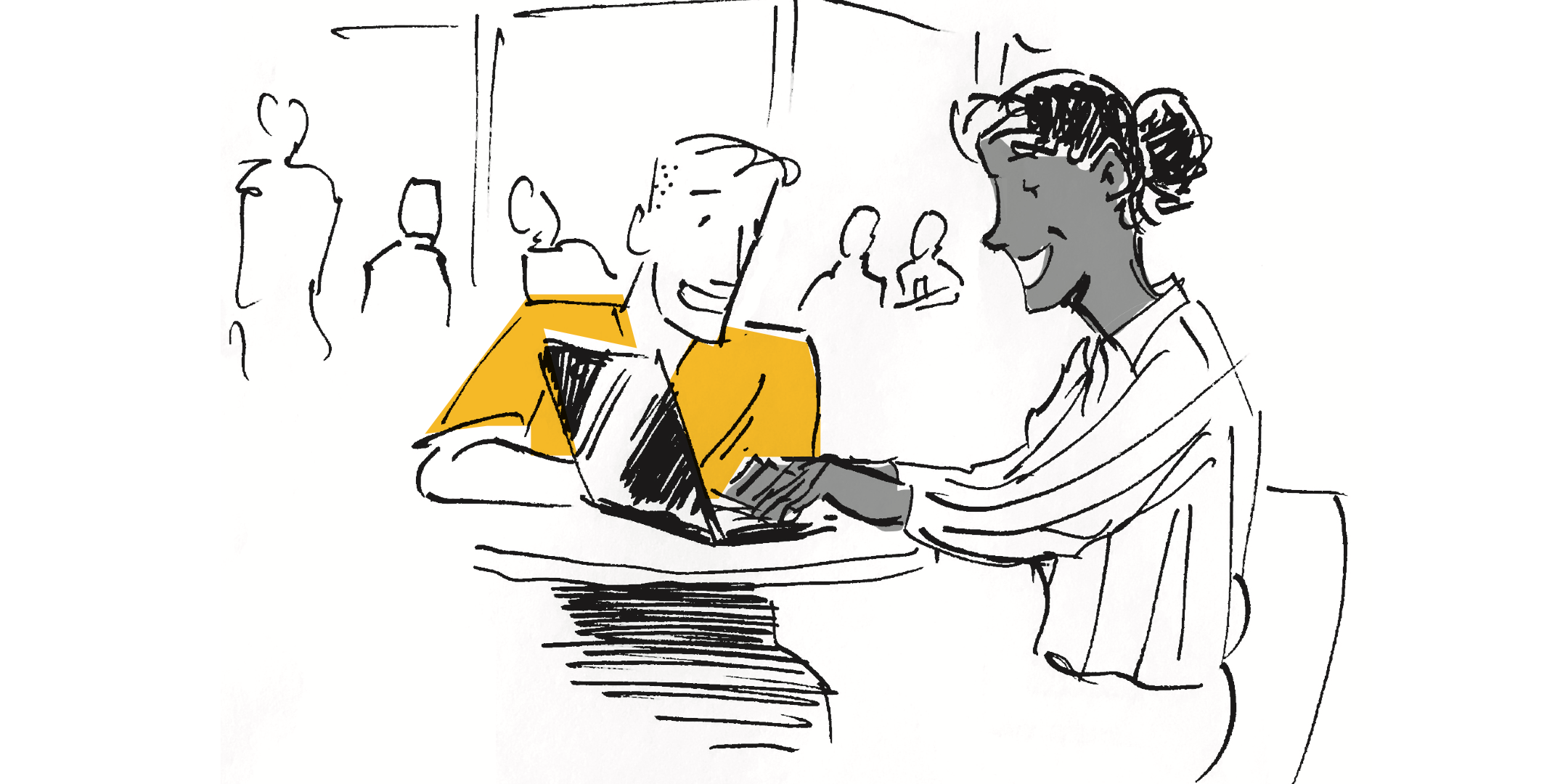 Use the Leaving Care Task Sheet checklists and Leaving Care Plan to allocate tasks appropriate for your young person into the following roles and timeline:  Case Manager/District, Work Together and Transition Coach
Month 5
Date:
Month 6
Date:
Month 4
Date:
Case Manager/District
Work Together
Transition Coach
ST-PT-002-Home Stretch WA - Smooth Transition - Working Together Resource Planning Timeline V1.0 Review Date: 01/08/27 Page 2 of 2